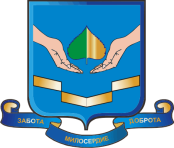 Министерство труда и социального развития Омской области
Предоставление социально-реабилитационных
 услуг в государственных учреждениях социального
обслуживания населения детям-инвалидам, проживающим на территории  Омской области








Докладчик: С.В. Добрых, 
первый заместитель Министра труда и социального развития Омской области
Министерство труда и социального развития Омской области
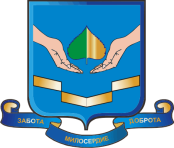 На 1 июня 2016 года
Количество детей-инвалидов – 7 315
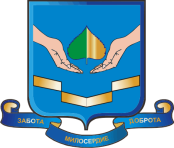 Министерство труда и социального развития Омской области
38 отделений социальной реабилитации бюджетных учреждений – комплексных центров социального обслуживания населения
В 2016 году в комплексные центры социального обслуживания населения обратились 4 125 семей, имеющих детей-инвалидов
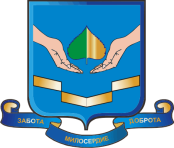 Министерство труда и социального развития Омской области
Услуги, оказанные детям с ограниченными возможностями здоровья отделениями социальной реабилитации инвалидов
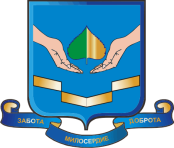 Министерство труда и социального развития Омской области
Отделения социальной реабилитации инвалидов
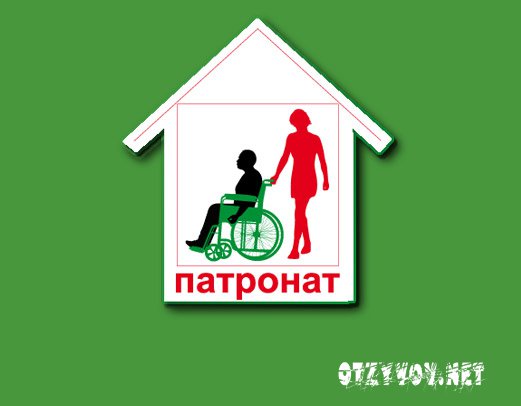 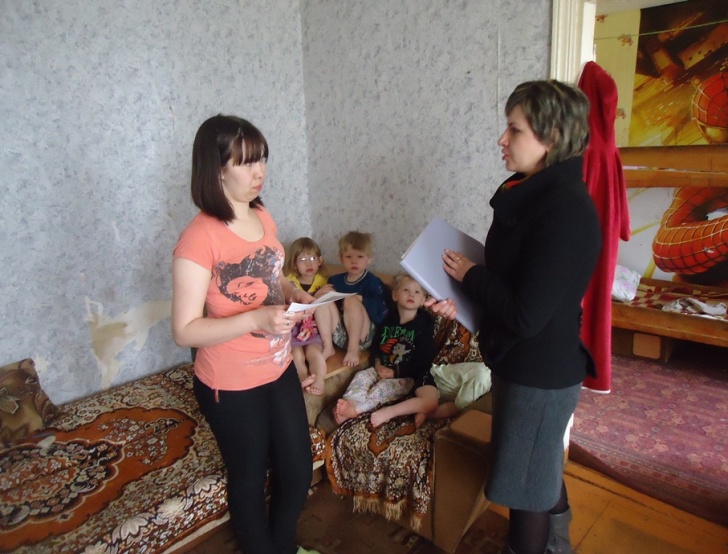 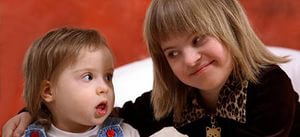 Клубы для родителей, социальный патронаж семей, "няня на час", "социальное такси", Школа для родителей, Школы ухода за тяжело больными детьми-инвалидами
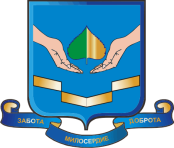 Министерство труда и социального развития Омской области
Реабилитация детей с ограниченными возможностями в бюджетном учреждении Омской области "Реабилитационный центр для детей и подростков с ограниченными возможностями"
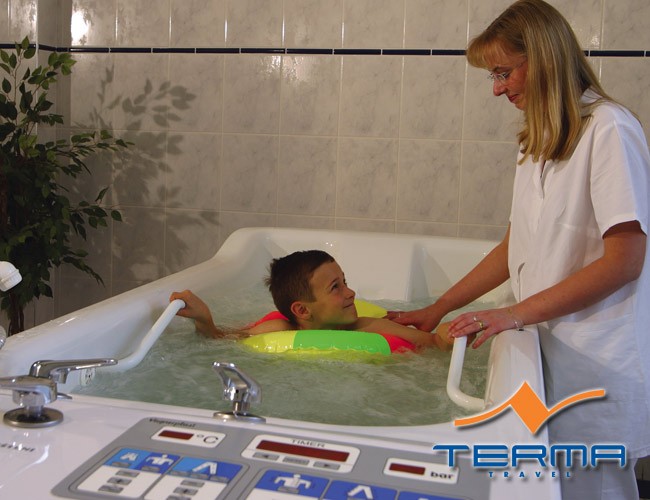 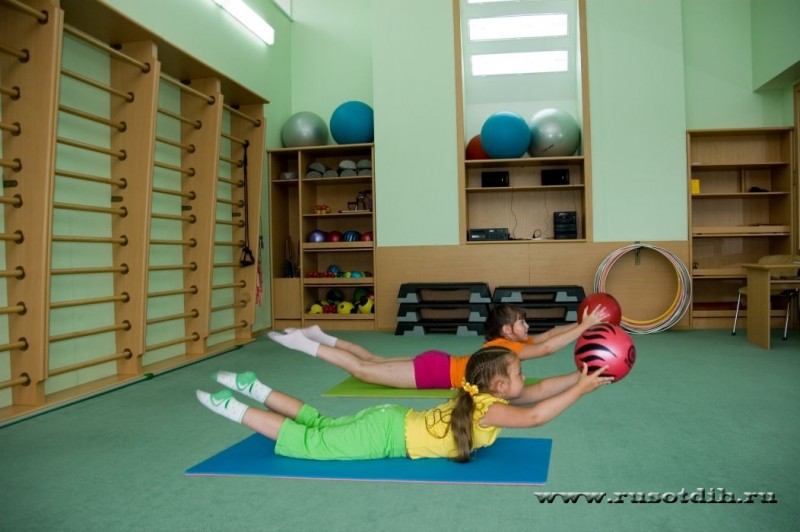 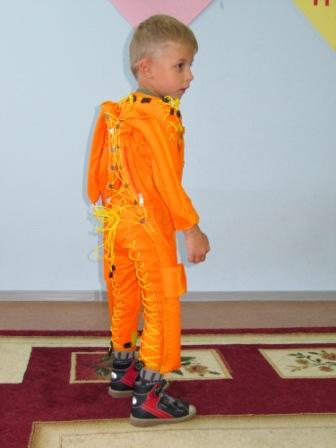 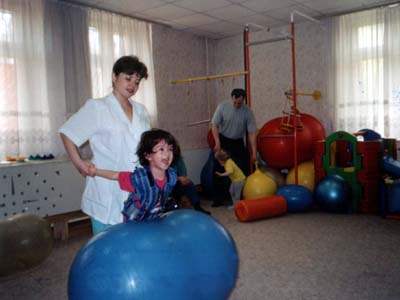 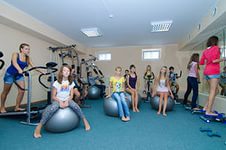 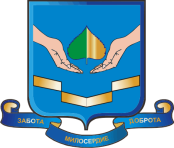 Министерство труда и социального развития Омской области
ОМСКАЯ ОБЛАСТЬ
Диспетчерская служба для инвалидов по слуху
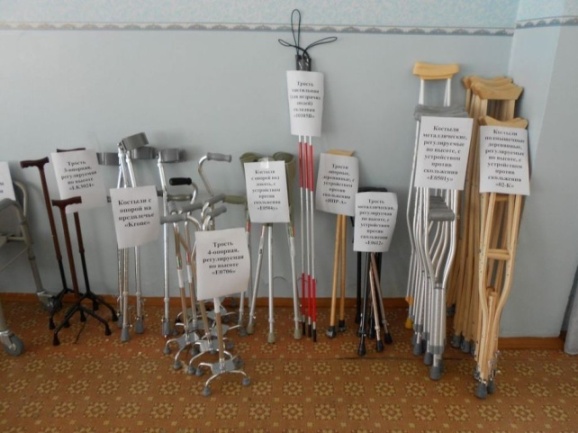 Пункты проката адаптационного оборудования
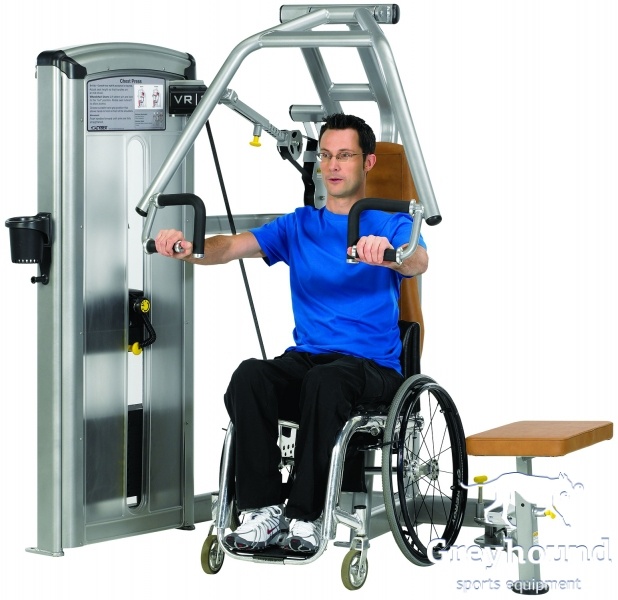 Оснащение комплексных центров реабилитационным оборудованием
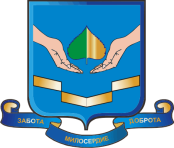 Министерство труда и социального развития Омской области
Обеспечение доступности жилья для граждан              
с ограниченными возможностями здоровья
обустройство жилых помещений инвалидов
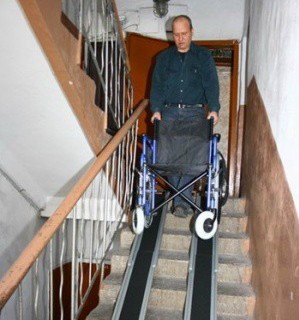 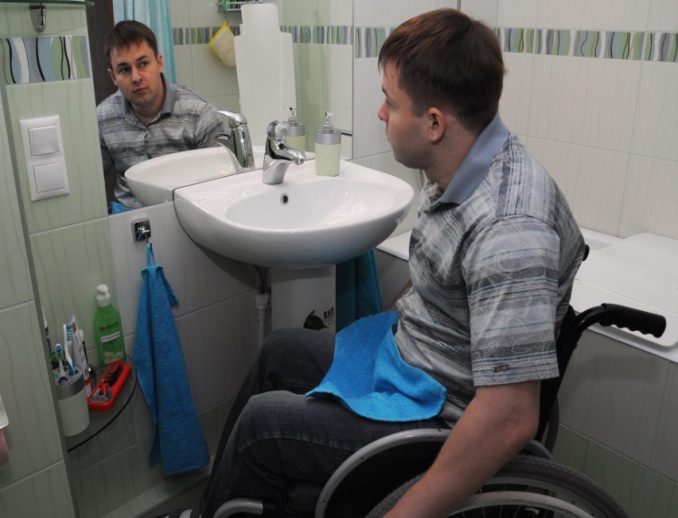 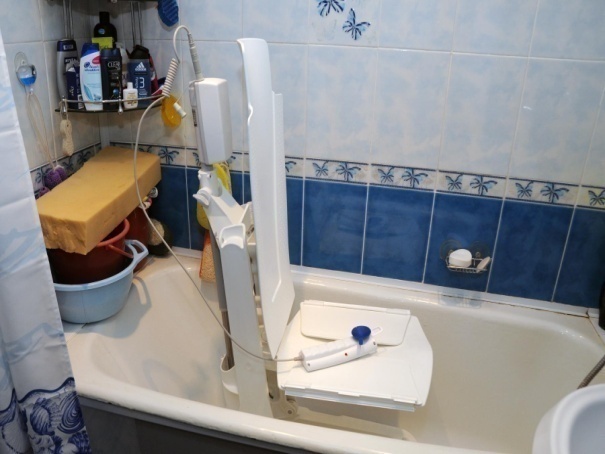 оборудование подъездов жилых домов пандусами
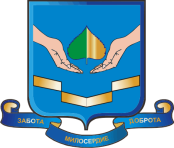 Министерство труда и социального развития Омской области
Ежегодно в социокультурных мероприятиях принимают участие до 2 тыс. детей-инвалидов
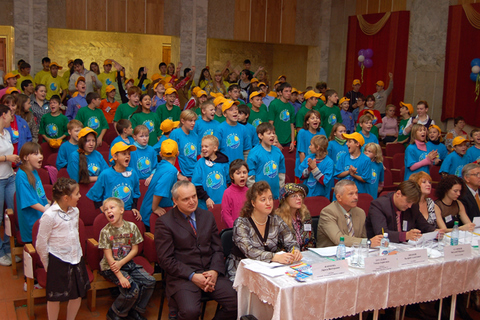 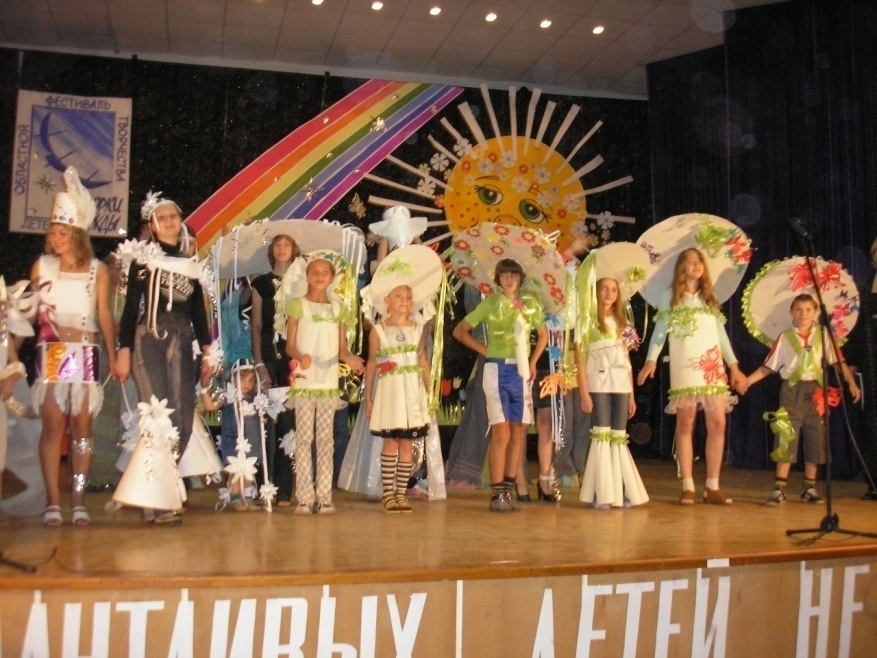 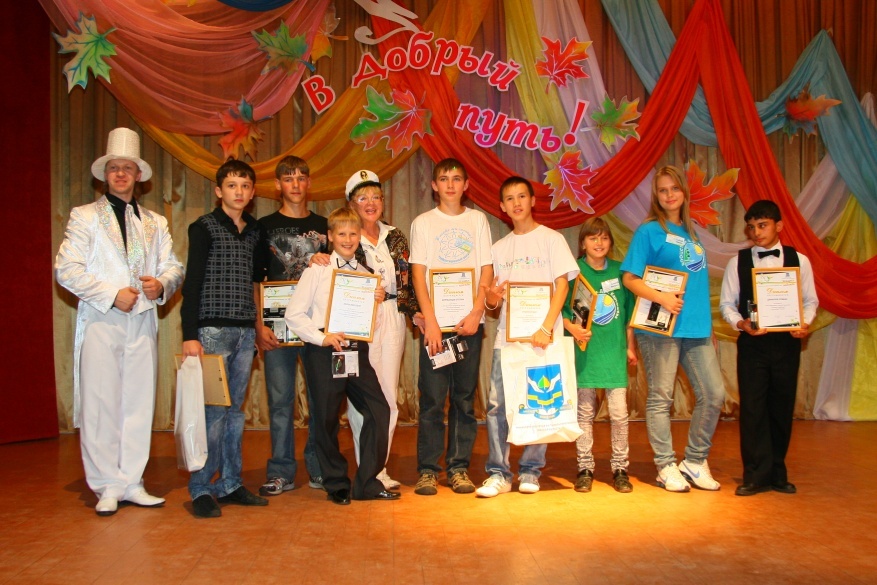 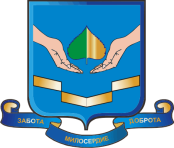 Министерство труда и социального развития Омской области
Постановление Правительства  Омской области от 24 сентября 2013 года № 225-п
В 2015-2016 годах на безвозмездное оказание реабилитационных услуг гражданам с ограниченными возможностями здоровья, в том числе детям-инвалидам, субсидии предоставлены 3 организациям в размере 12 млн. руб., реабилитационные услуги получили около              1 500 инвалидов:
в 2015 году – 11 млн. руб.;
в 2016 году – 1 млн. руб.
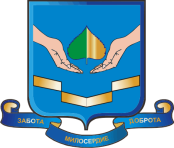 Министерство труда и социального развития Омской области
Предоставление социально-реабилитационных
 услуг в государственных учреждениях социального
обслуживания населения детям-инвалидам, проживающим на территории  Омской области








Докладчик: С.В. Добрых, 
первый заместитель Министра труда и социального развития Омской области